Karolína Nachtenblová
I´m drinking and eating.
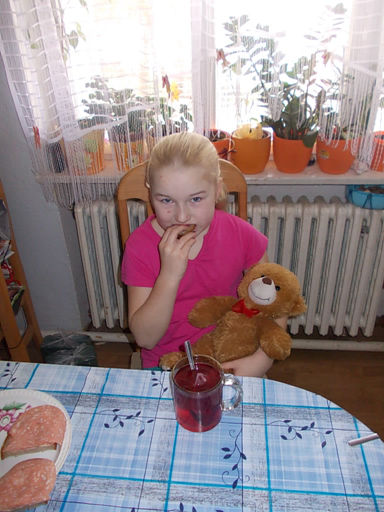 I´m reading in our sittingroom.
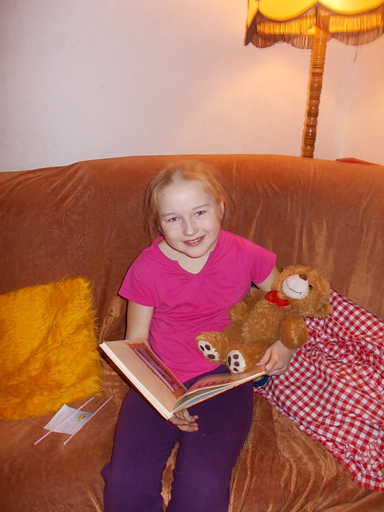 I´m sitting in the car.I like cars.